루돌프 사슴코
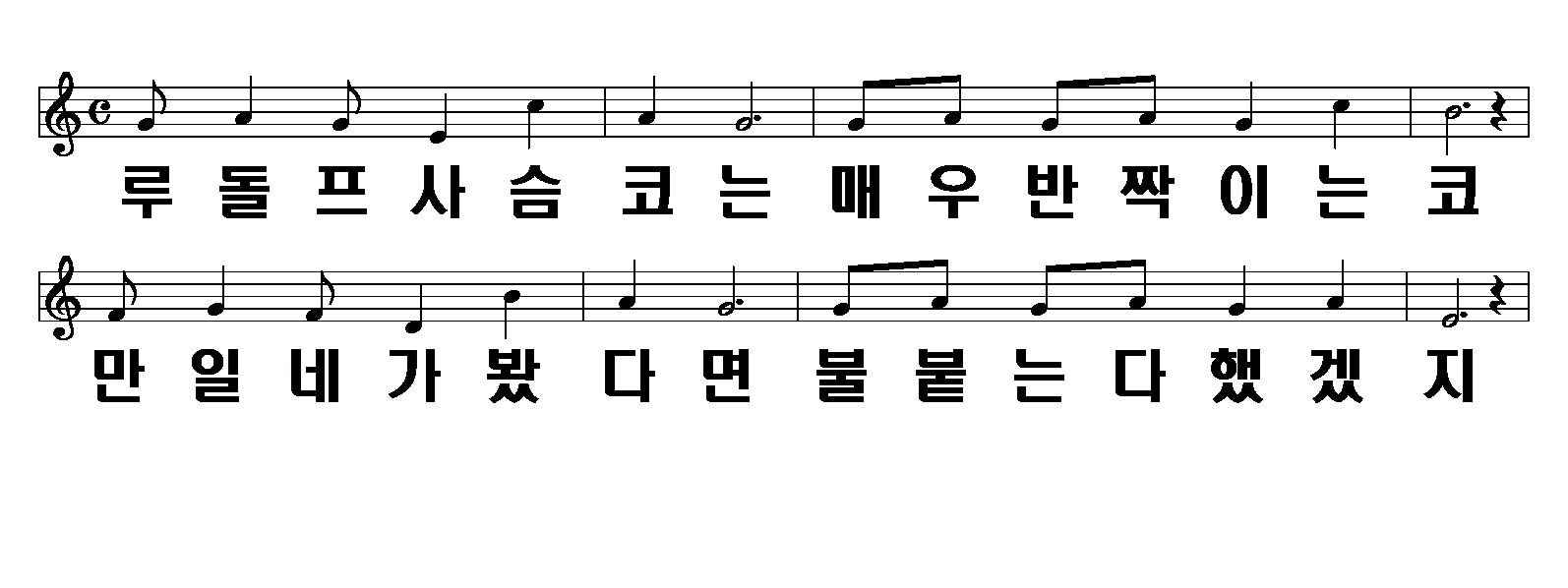 1/4
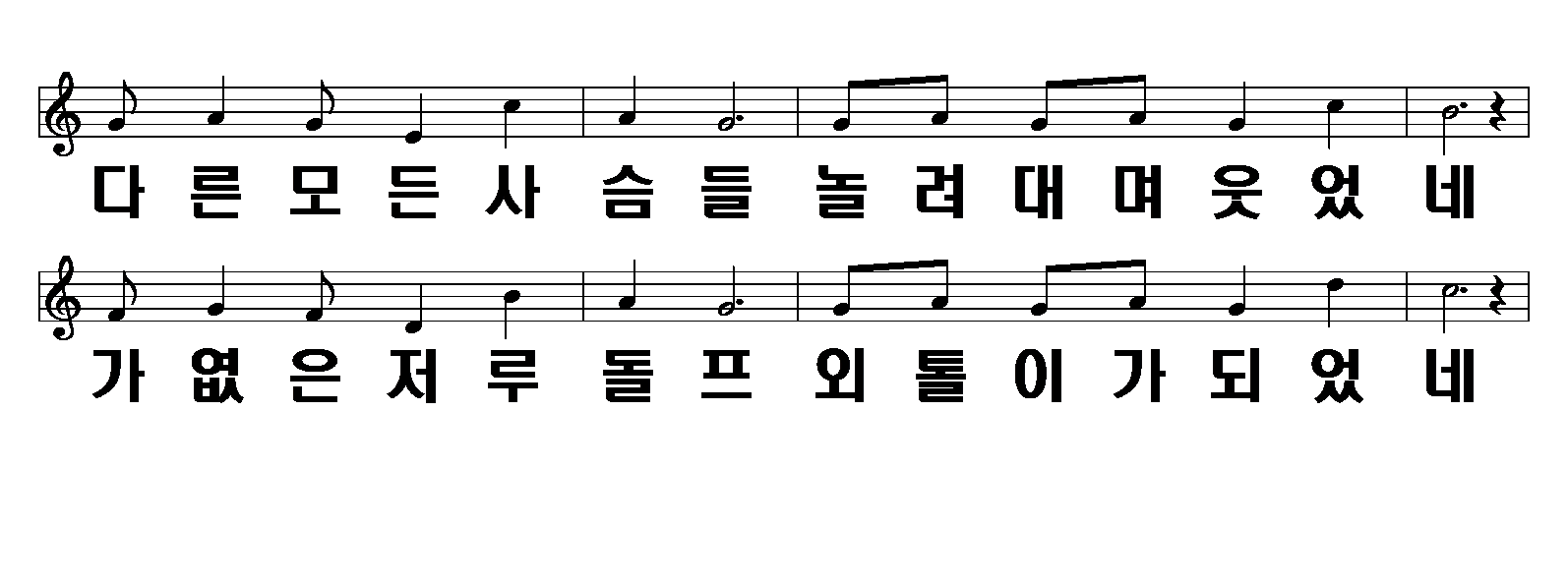 루돌프 사슴코
2/4
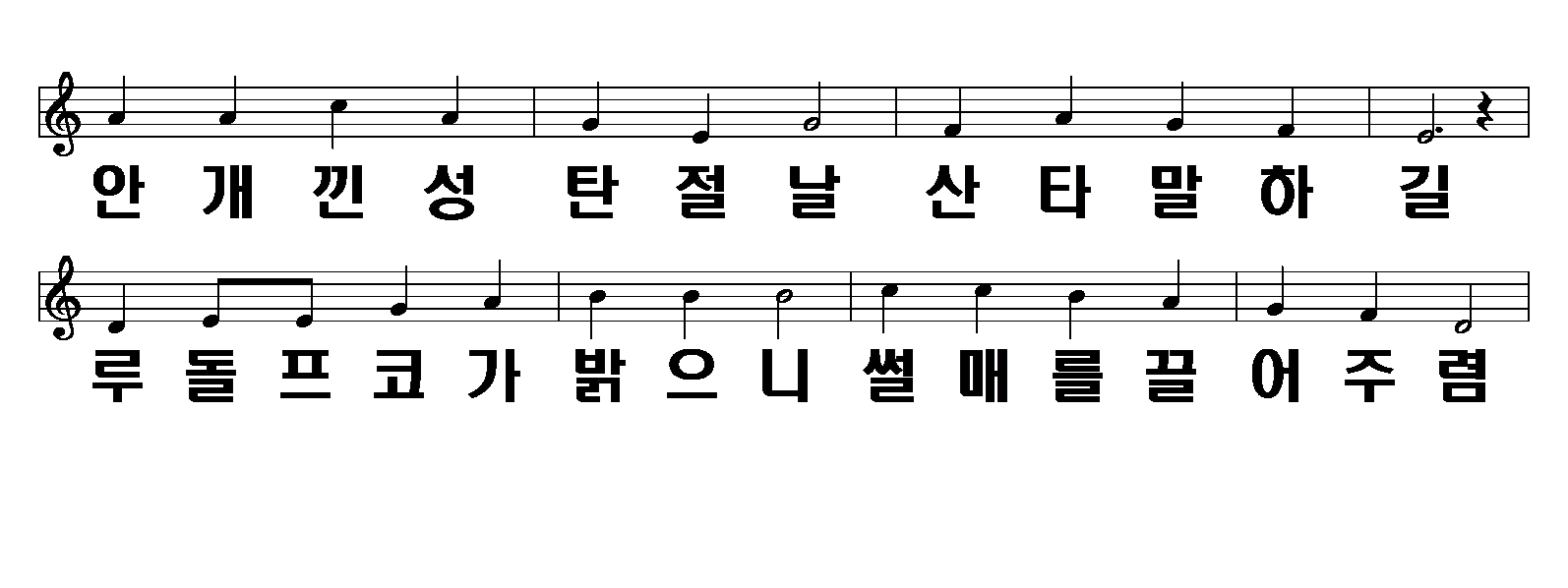 루돌프 사슴코
3/4
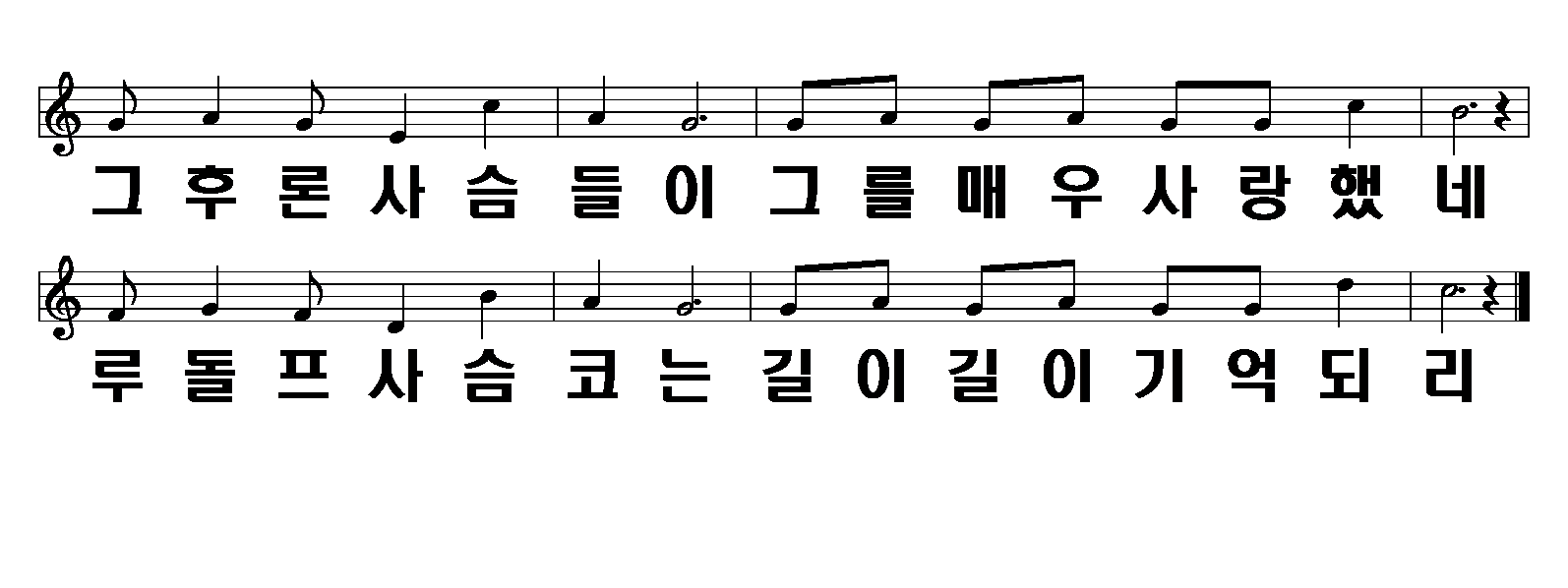 루돌프 사슴코
4/4